Color DMS UI Updates
Following Initial Design Review
1
Design Review
11/13/2012
Second Design Review
Comments from preliminary design review were solicited from districts
Comments were consolidated for consideration by CO
After evaluation by CO, list of approved changes was developed
These mock ups represent the changes approved following the preliminary design review
2
Design Review
11/13/2012
Feedback Still Needed
Dialogs are much closer to finalized, but could still be tweaked
If any showstoppers are present, please speak up
3
Design Review
11/13/2012
List of Dialogs Modified
DMS
Graphic mgmt.
Short status
Full status
Send message
Message libs.
Sequence libs.
Sequence edit
MAS
Queue manager
Device queue
C2C
Message approval
Short status
Full status
EM
Response plan
Suggested plan
Predefined plan
TvT
Tabbed UI
Add’l support dialogs
4
Design Review
11/13/2012
Common Modifications
The following features and modifications are present in each dialog where appropriate
New background / color theme
Alternating row colors
Grid header sort / filter
Grid column selection
Many functions will be available through context menus rather than on-screen buttons
Find on Map
Collapse / expand all
5
Design Review
11/13/2012
DevExpress WPF Toolkit
Many features are dependent on third party WPF GUI control toolkit
May not have ability to change implementation of features without selecting alternate toolkit or building from scratch
Per-developer license fee required
Starts at $900/seat, reduced for multiple seats
Includes: Data Grid, Ribbon, Toolbars, Charts, Scheduler, Tree Grid, Docking, and more controls
6
Design Review
11/13/2012
C2C: Remote Message Approval
No significant changes
Ribbon controls not added
Size of ribbon too large for dialog
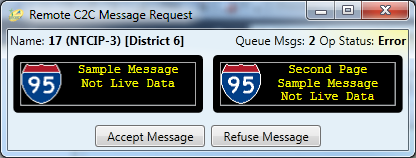 7
Design Review
11/13/2012
C2C: Full DMS Status
Moved filtering to headers
Username / password may be updated in future
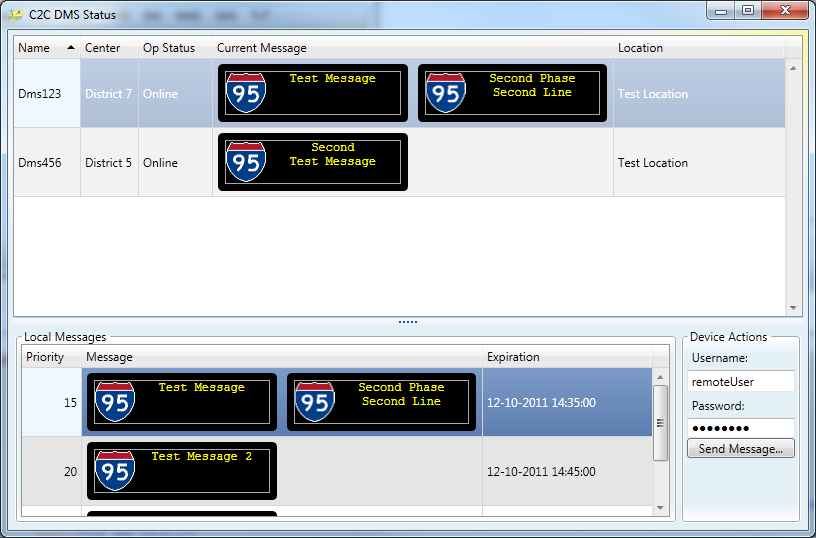 8
Design Review
11/13/2012
DMS: Short status
No significant changes from previous mockup
May be replaced by map tear-away in future release
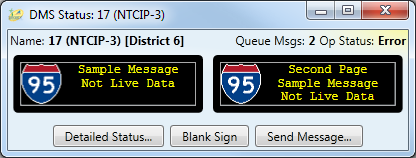 9
Design Review
11/13/2012
DMS: Send Message
Add / Remove page buttons replaced by icons
Color dropdown will show items colored
Graphic dropdown will show image folder structure
Message search moved to top of dialog
New buttons: Save to Library, Show Queue, Collapse All (Libraries)
Show / Hide Library controls
Tree icons
Note: Ribbon not added because edit control used in multiple places
Integrating ribbon into each dialog would require additional effort
10
Design Review
11/13/2012
DMS: Send Message (cont.)
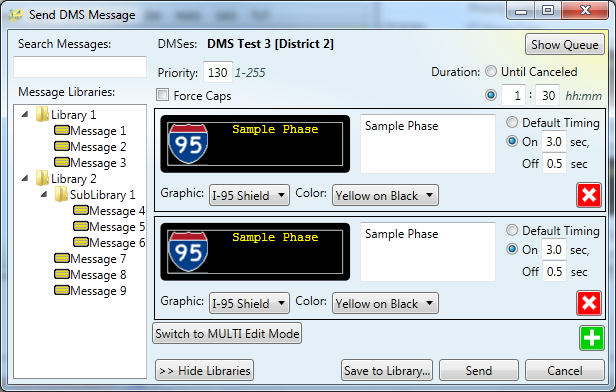 11
Design Review
11/13/2012
DMS: Image Management
Removedsub-dialog
Context menu
Add
Rename
Delete
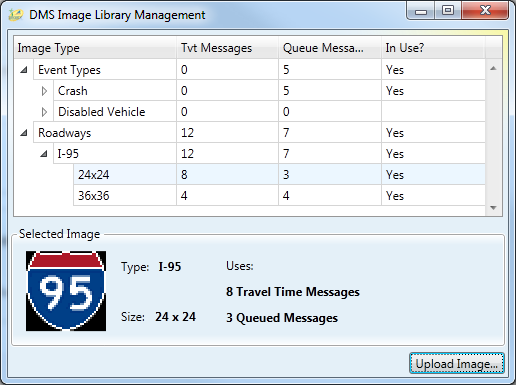 File Open Dialog, selected image added to selected folder
12
Design Review
11/13/2012
DMS: Message Libraries
Modified layout to differentiate from Send dialog
Provides filter / sort controls in grid
Shows simplified version of message text
Could provide graphic version as user option
Uses multiple changes, save once approach
Add / Remove page buttons replaced by icons
Color dropdown will show items colored
Graphic dropdown will show image folder structure
Removed Priority field
Not currently stored in DMS
Will add enhancement if schedule / budget allow
13
Design Review
11/13/2012
DMS: Message Libraries (cont.)
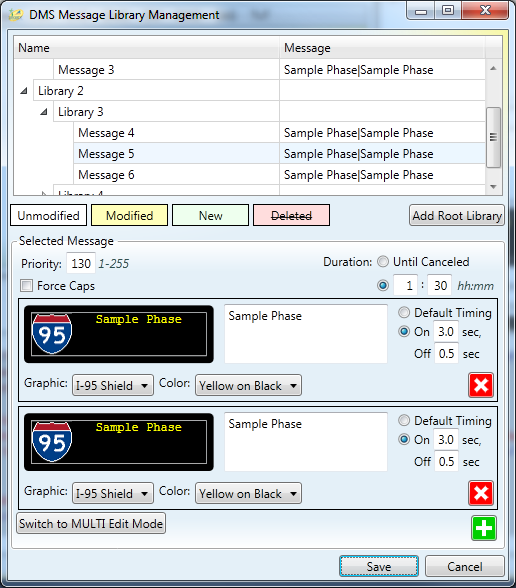 14
Design Review
11/13/2012
DMS: Sequences
Sequence functionality has been removed from DMS
New support will be added for DMS message control through SAS
15
Design Review
11/13/2012
Message Management
Ribbon layout modified
Roadway / direction column added
Next Message column available for selection by user
16
Design Review
11/13/2012
Message Management (cont.)
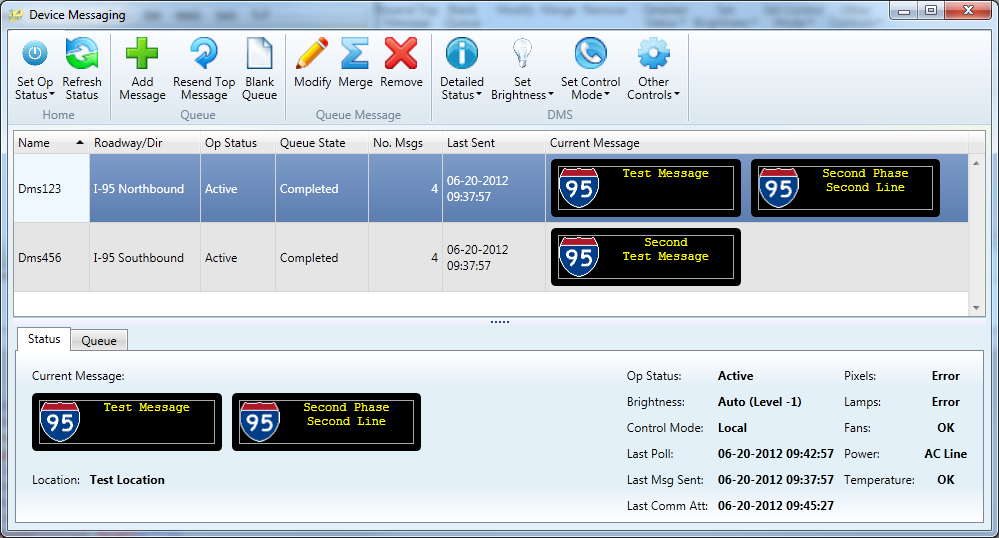 17
Design Review
11/13/2012
Message Management (cont.)
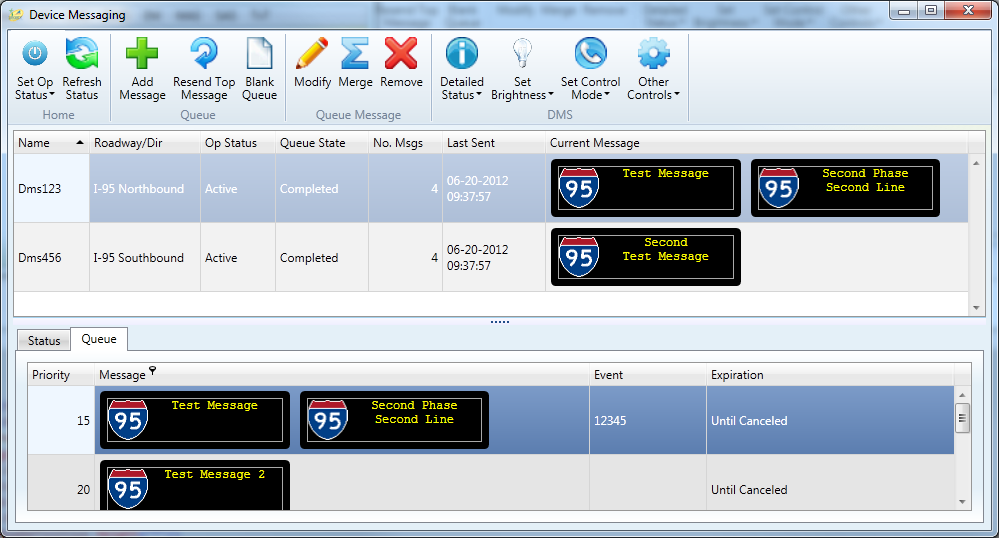 18
Design Review
11/13/2012
Travel Times Tab
Moved button commands to Ribbon bar
Find on Map moved to context menu
Description column available through column chooser
Using third party grid control for filter / sort support
Provides individual expansion of detail rows not available in default Microsoft control
Rearranged elements of DMS display to reduce vertical space use
Not implementing tabbed dialog in this release
Comprehensive tabbing / docking solution needed
19
Design Review
11/13/2012
Travel Times Tab (cont.)
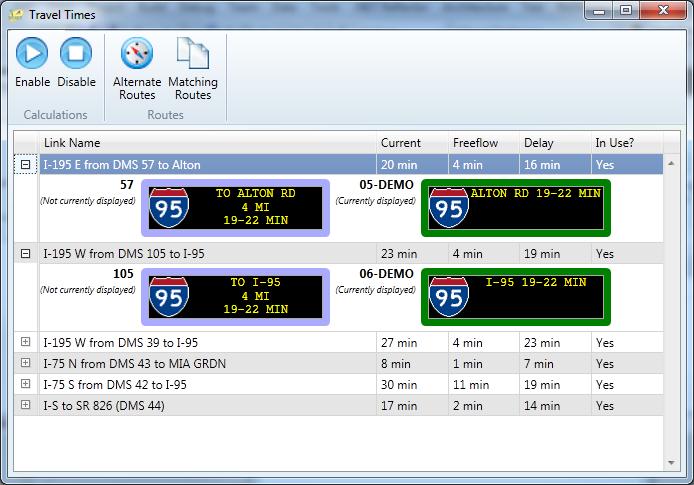 20
Design Review
11/13/2012
EM: Response Plans
Current Plan message borders colored based on posting state (also displayed as text)
Suggested messages with no change shown grayed out
Priority in lower right of messages
Could display “Priority” as tooltip if hovering over number
21
Design Review
11/13/2012
EM: Response Plans (cont.)
Current Plan view:
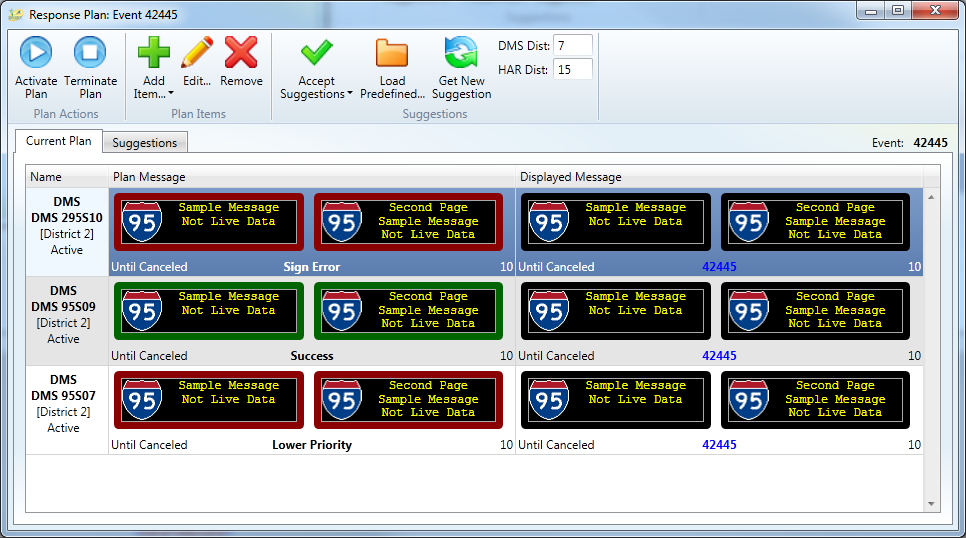 22
Design Review
11/13/2012
EM: Response Plans (cont.)
Suggested Plan view:
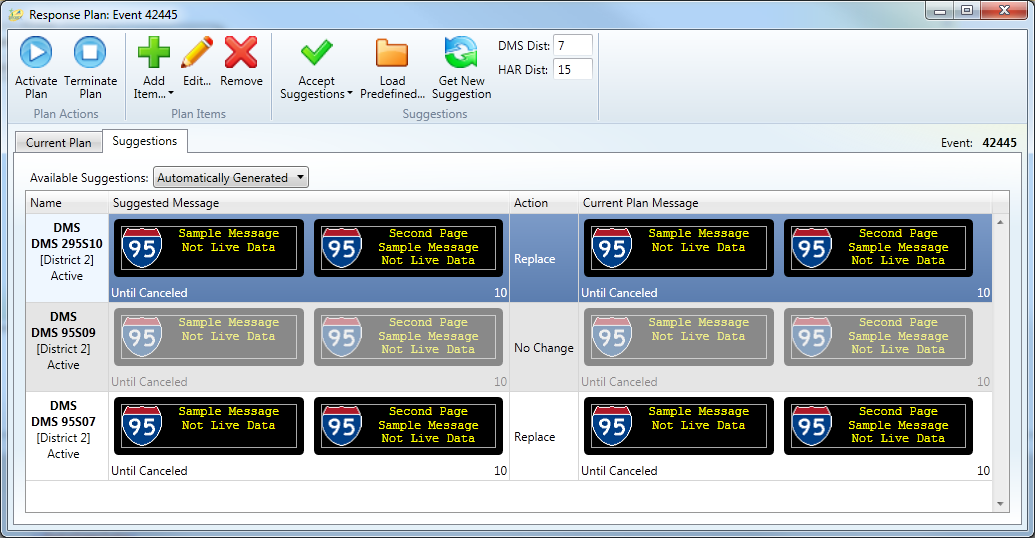 23
Design Review
11/13/2012
EM: Predefined Plans
Using multiple changes, save once approach
Event Matching view:
Plancontextmenu 
Add
Delete
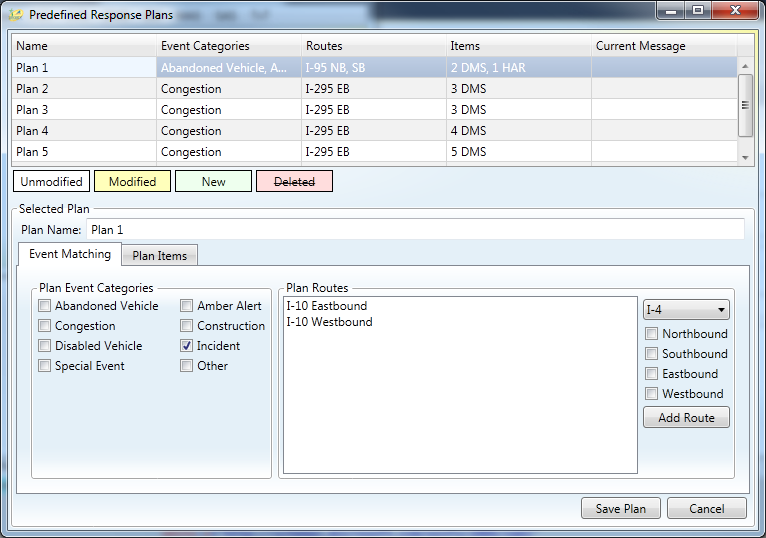 24
Design Review
11/13/2012
EM: Predefined Plans (cont.)
Plan Item view:
Plan itemcontextmenu
Add
Edit
Delete
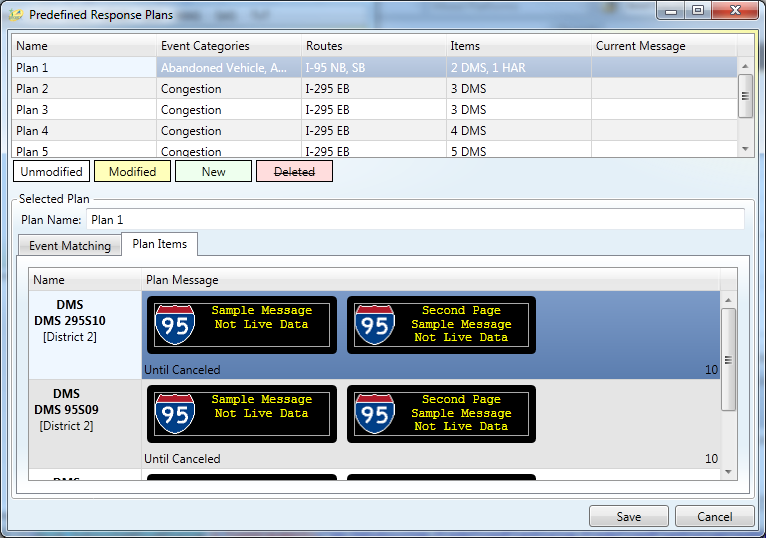 25
Design Review
11/13/2012
Scheduled Actions Updates
Following Initial Design Review
26
Design Review
11/13/2012
SAS: Schedule Overview
Replaced previous calendar control
Third party toolkit used for data grids and ribbon also includes schedule calendar control
Full functionality will be evaluated and additional features incorporated where possible
Added month view calendar control
Added visibility checkboxes to list of schedules
Context menu
Add
Edit
Delete
27
Design Review
11/13/2012
SAS: Schedule Overview (cont.)
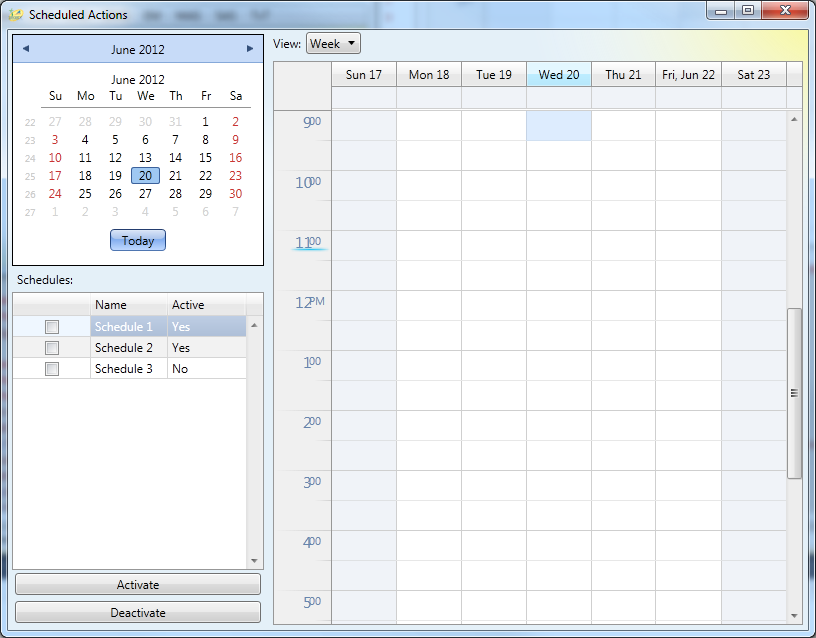 28
Design Review
11/13/2012
SAS: Schedule Item
Only using Managed mode for Travel Times / schedule enable / disable
Added support for DMS items
29
Design Review
11/13/2012
SAS: Schedule Item (Timing)
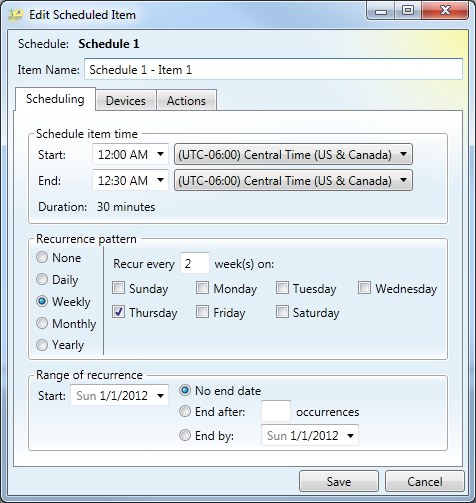 30
Design Review
11/13/2012
SAS: Schedule Item (Devices)
Modified to use sortable / filterable grid
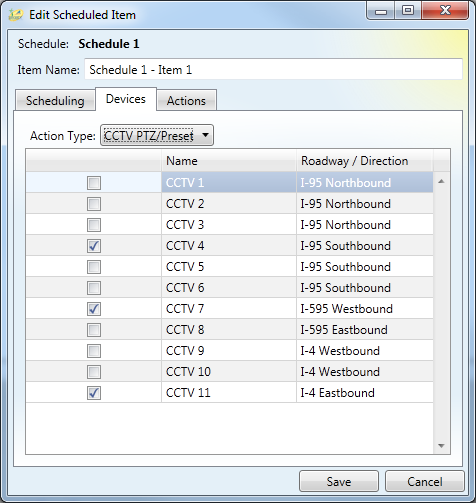 31
Design Review
11/13/2012
SAS: Schedule Item (Travel Times, Schedules)
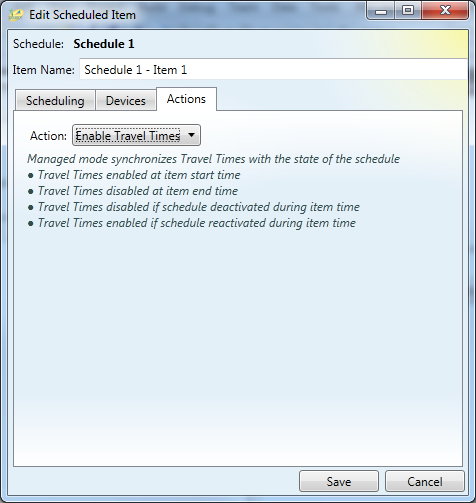 32
Design Review
11/13/2012
SAS: Schedule Item (CCTV)
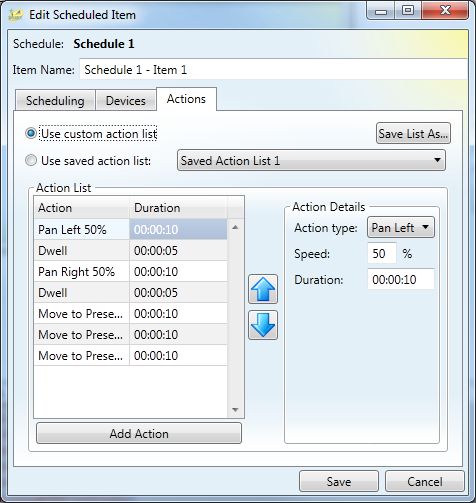 33
Design Review
11/13/2012
SAS: Schedule Item (DMS)
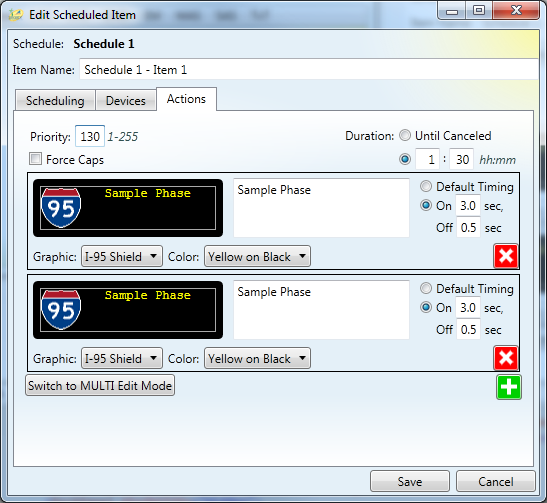 34
Design Review
11/13/2012
SAS: Action Lists
No major changes
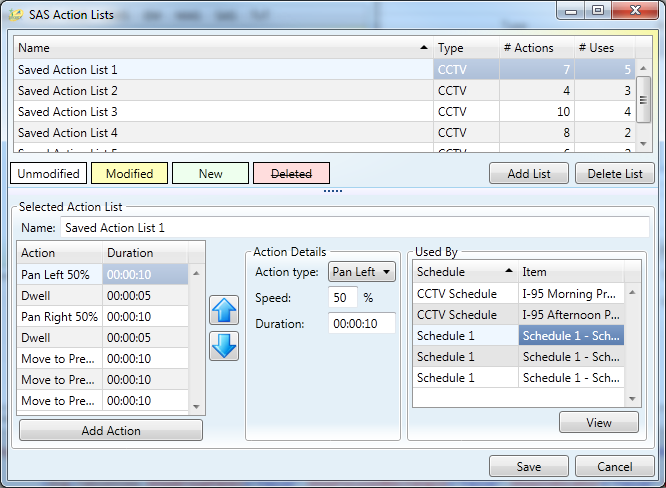 35
Design Review
11/13/2012
Future SAS Enhancements
New structure of SAS could allow additional items to be scheduled.
HAR
TAM (Connected Vehicles)
Enable / disable Incident Detection devices
Report generation
Video switching
Pricing mode changes
Event actions could be scheduled
Event creation?
Response plan activation only?
36
Design Review
11/13/2012